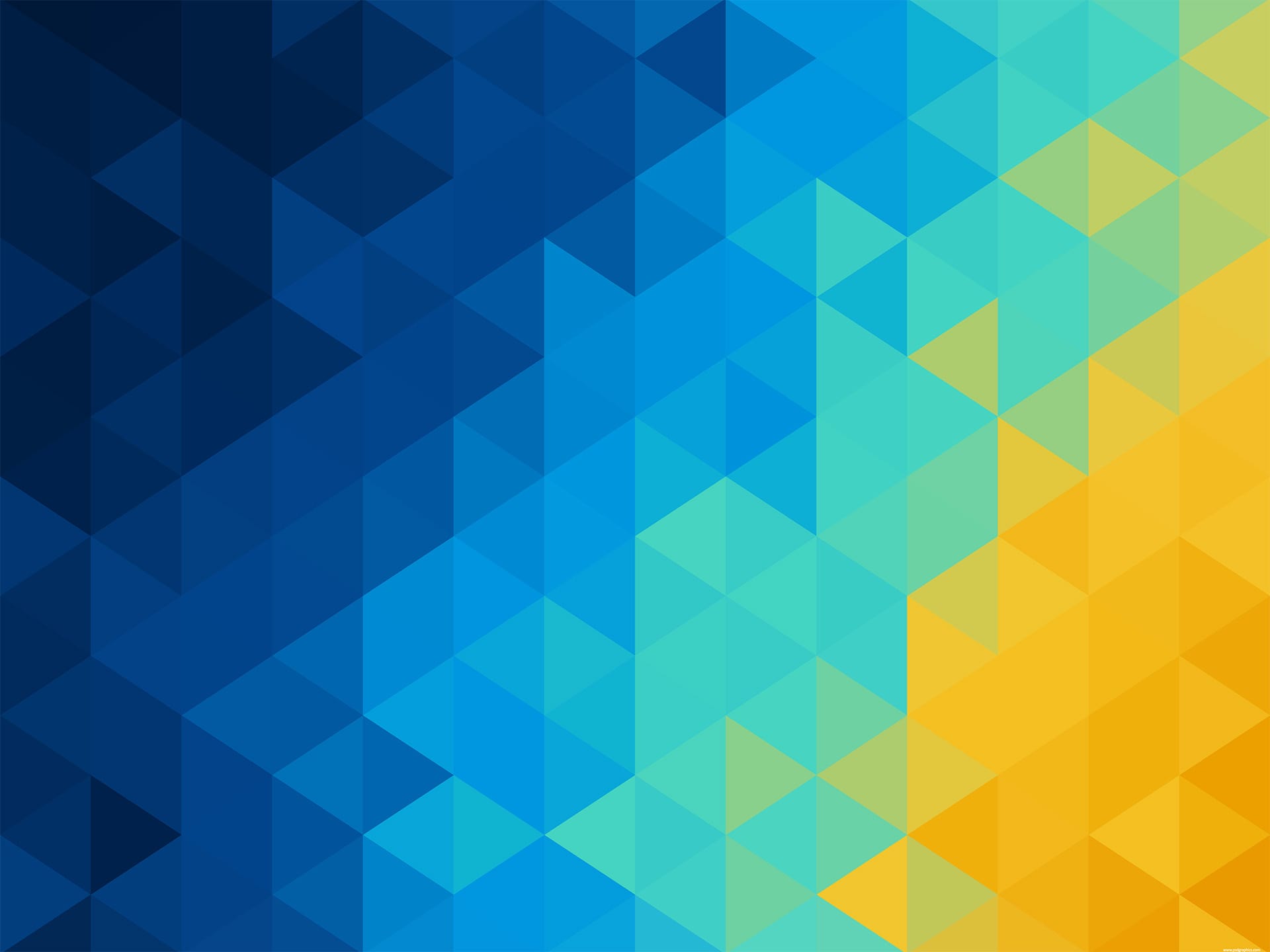 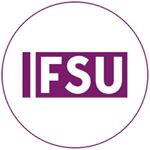 Презентація курсу

“СОЦІОЛОГІЯ АГРЕСІЇ ТА ЗЛОЧИННОСТІ”
АВТОР КУРСУ:	кандидат соціологічних наук, 			старший викладач кафедри соціології
		Кулик Марія Анатоліївна
Запоріжжя, 2020
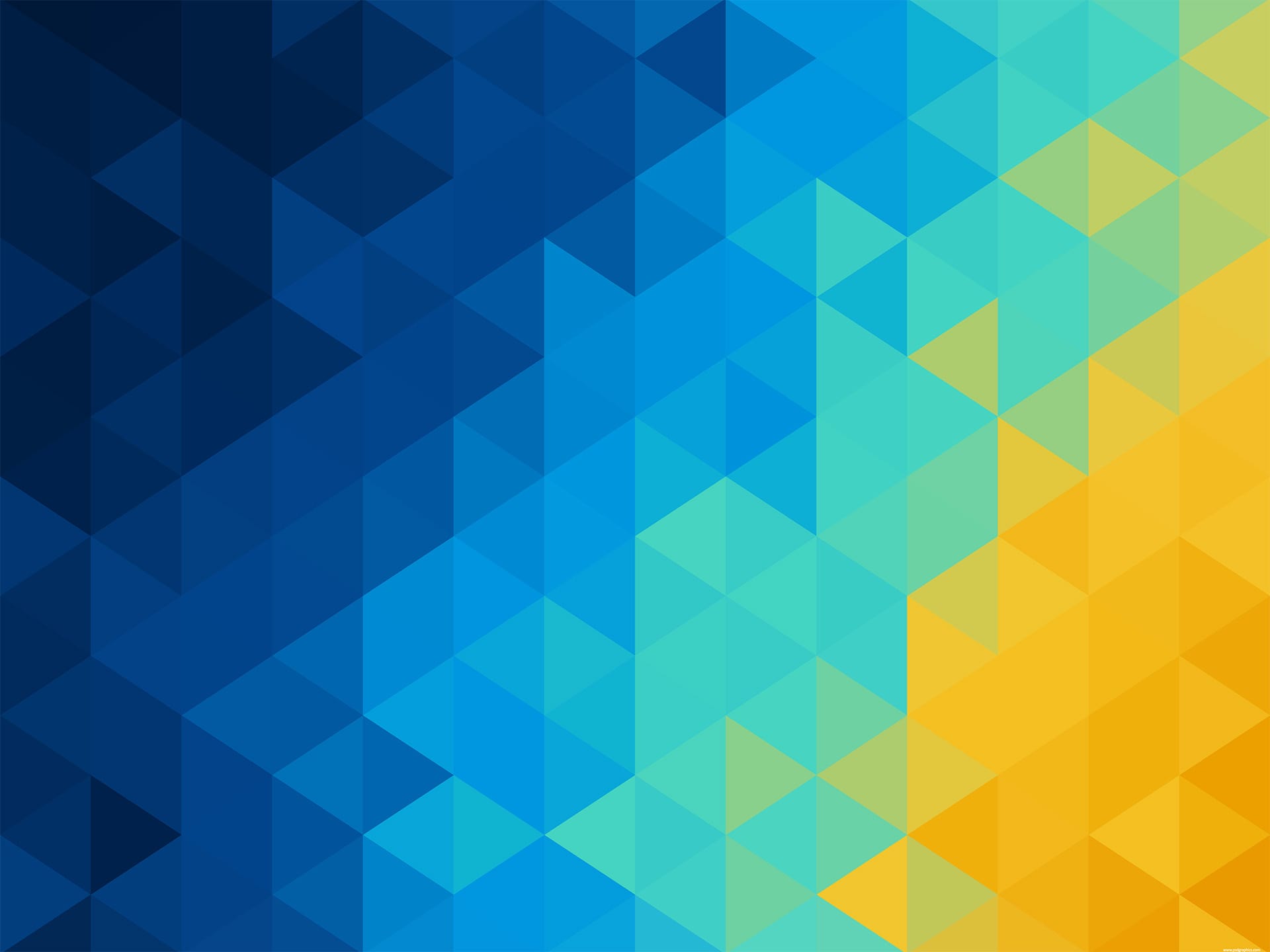 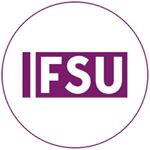 Мета та завдання навчальної дисципліни
 
Метою викладання курсу «Соціологія агресії та злочинності» є сформувати розуміння студентами агресії та злочинності як соціального феномена.
 
Основними завданнями вивчення дисципліни «Соціологія агресії та злочинності» є: 
сформувати чіткі уявлення щодо теоретичних основ та форм соціальної агресії та злочинності;
прищепити студентам знання соціальних передумов виникнення агресивної та злочинницької поведінки;
ознайомити з техніками протидії ксенофобії, інтолерантності, тролінгу, булінгу та стратегіями роботи з посттравматичними синдромами постраждалих внаслідок агресивної поведінки та злочинності.
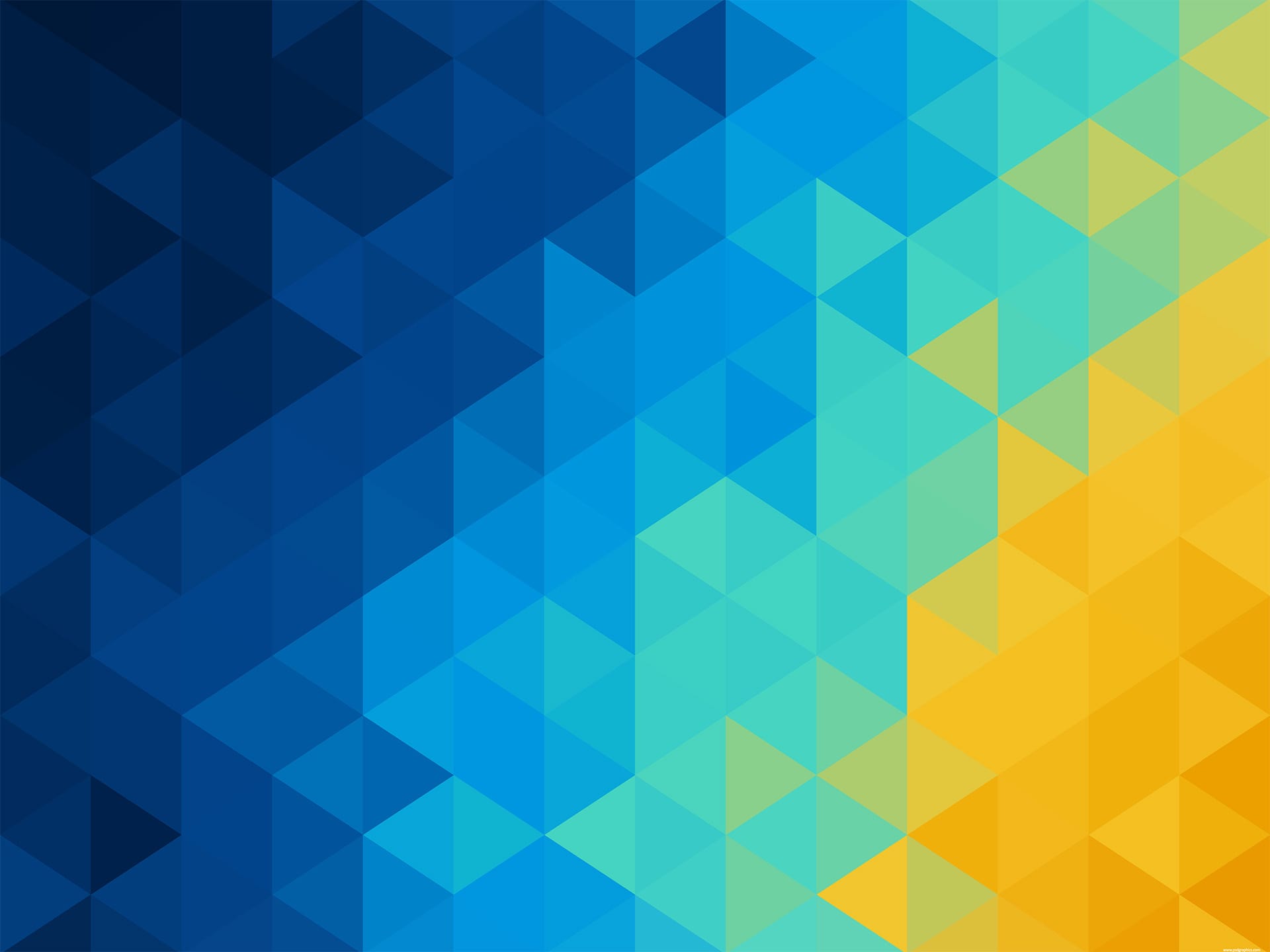 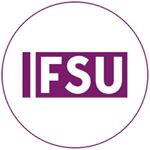 Звідки виникає агресія?
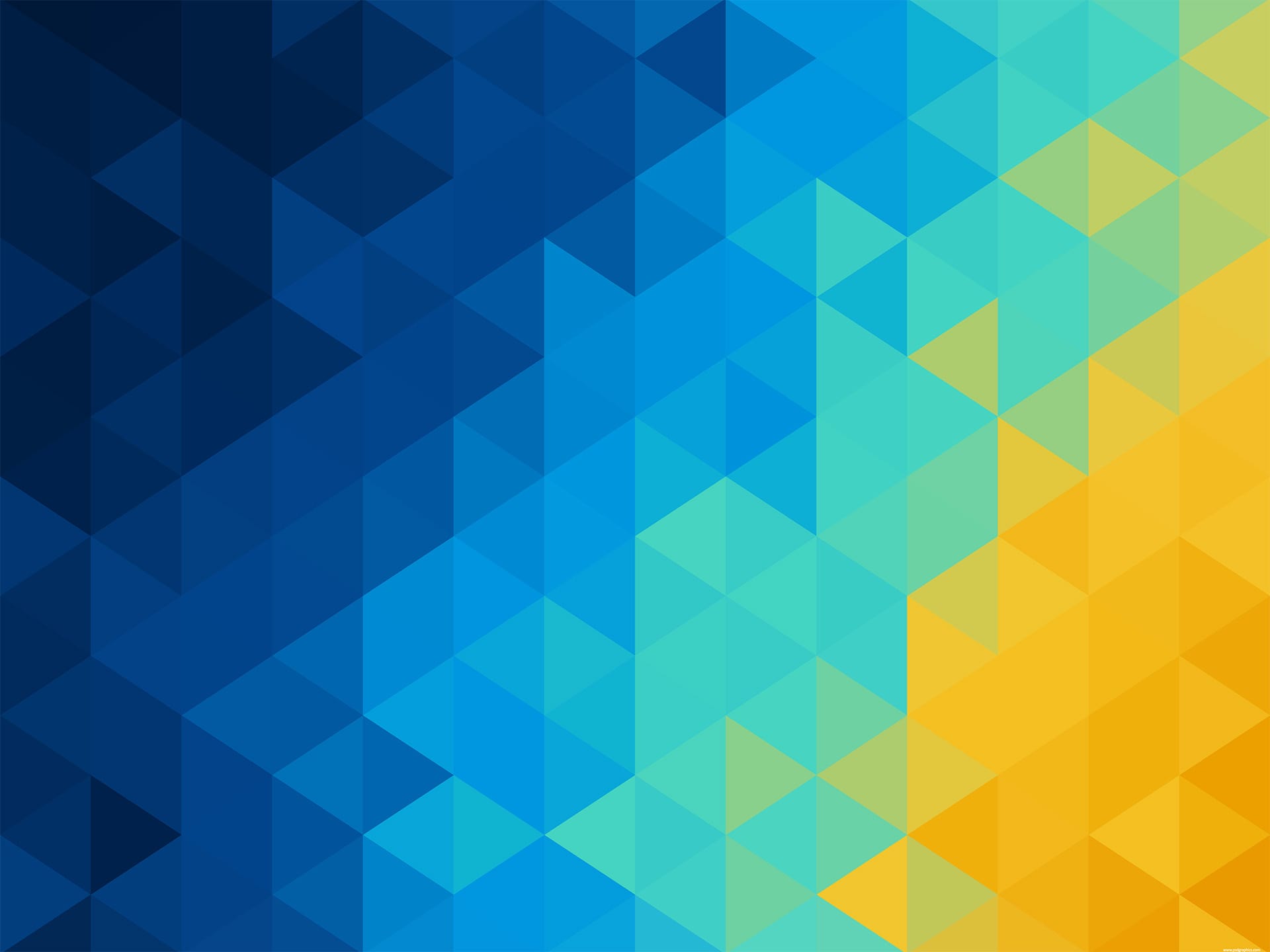 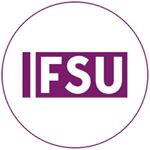 Чи завжди агресія – це зло?
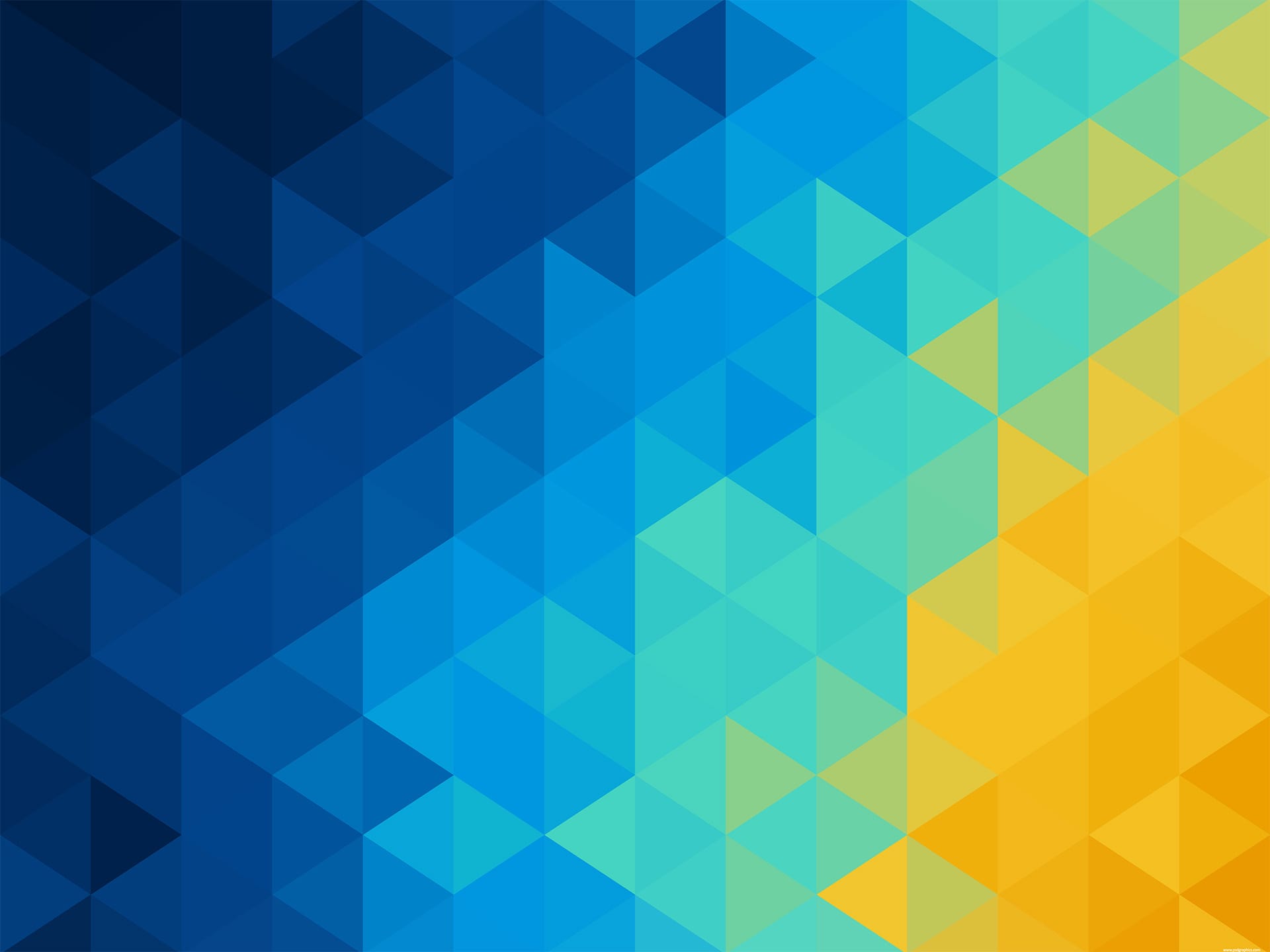 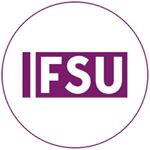 Основні соціальні передумови виникнення агресії та злочинності
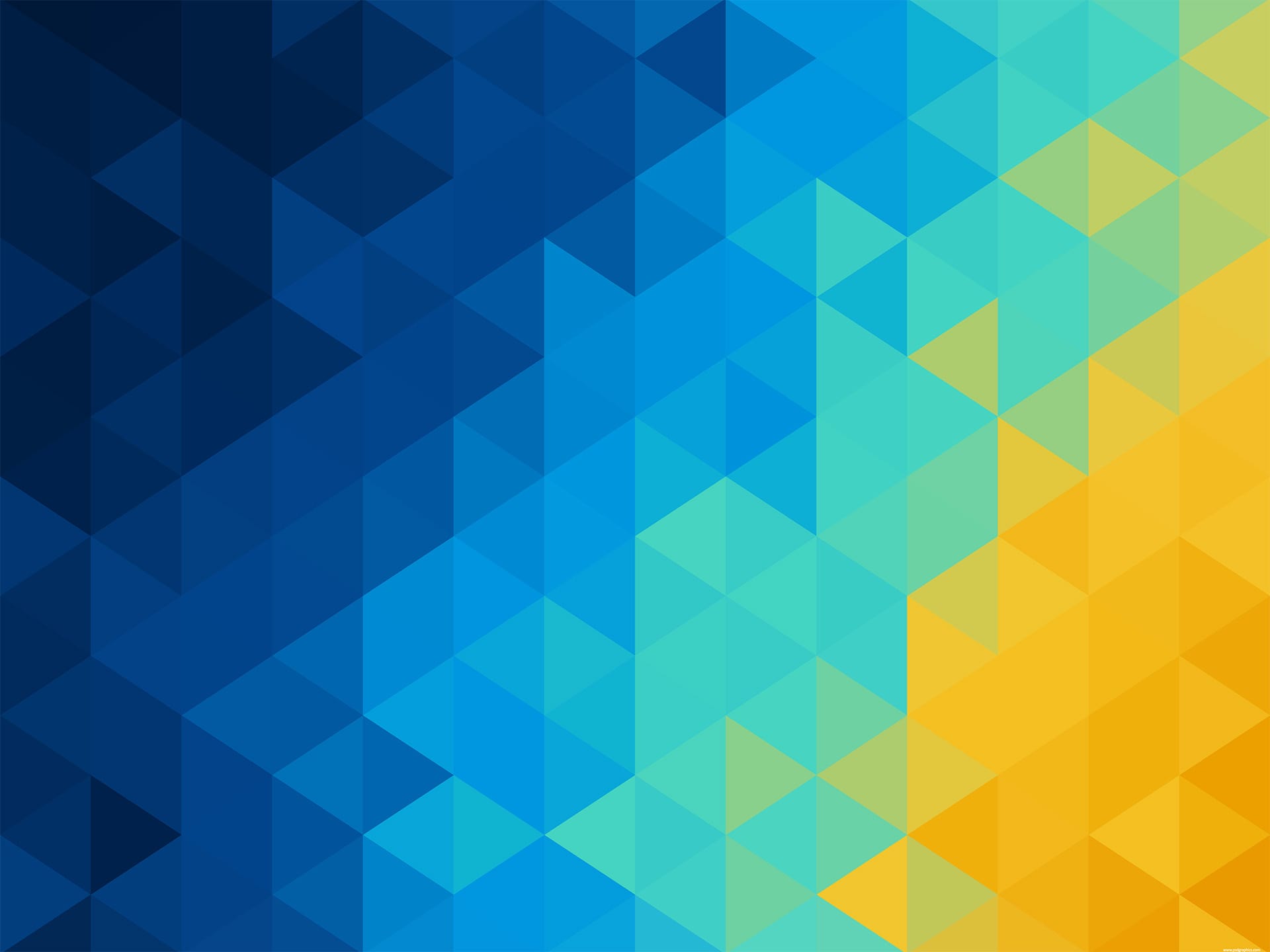 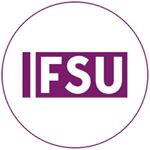 ДОДАТКОВІ ПИТАННЯ КУРСУ:

Лідерство та агресія. Біографічний метод в дослідженні світових лідерів-агресорів (І.Сталін, А.Гітлер)
Агресивна конотація в ЗМІ та пропаганда
Симптоми соціальної жорстокості та деструктивності суспільства
Світовий досвід соціологічних досліджень цінностей 
World Values Survey
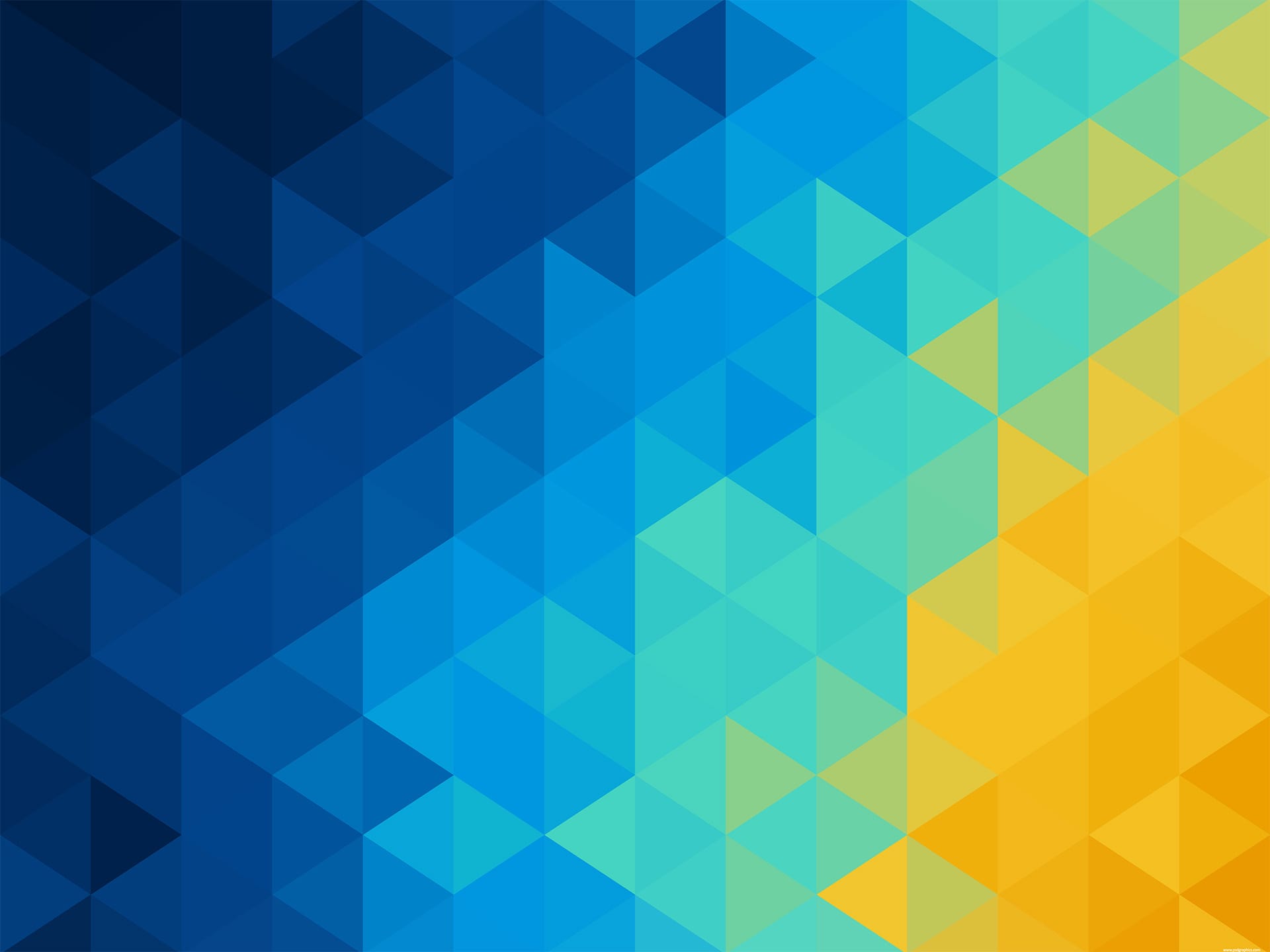 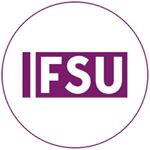 Дякую за увагу!